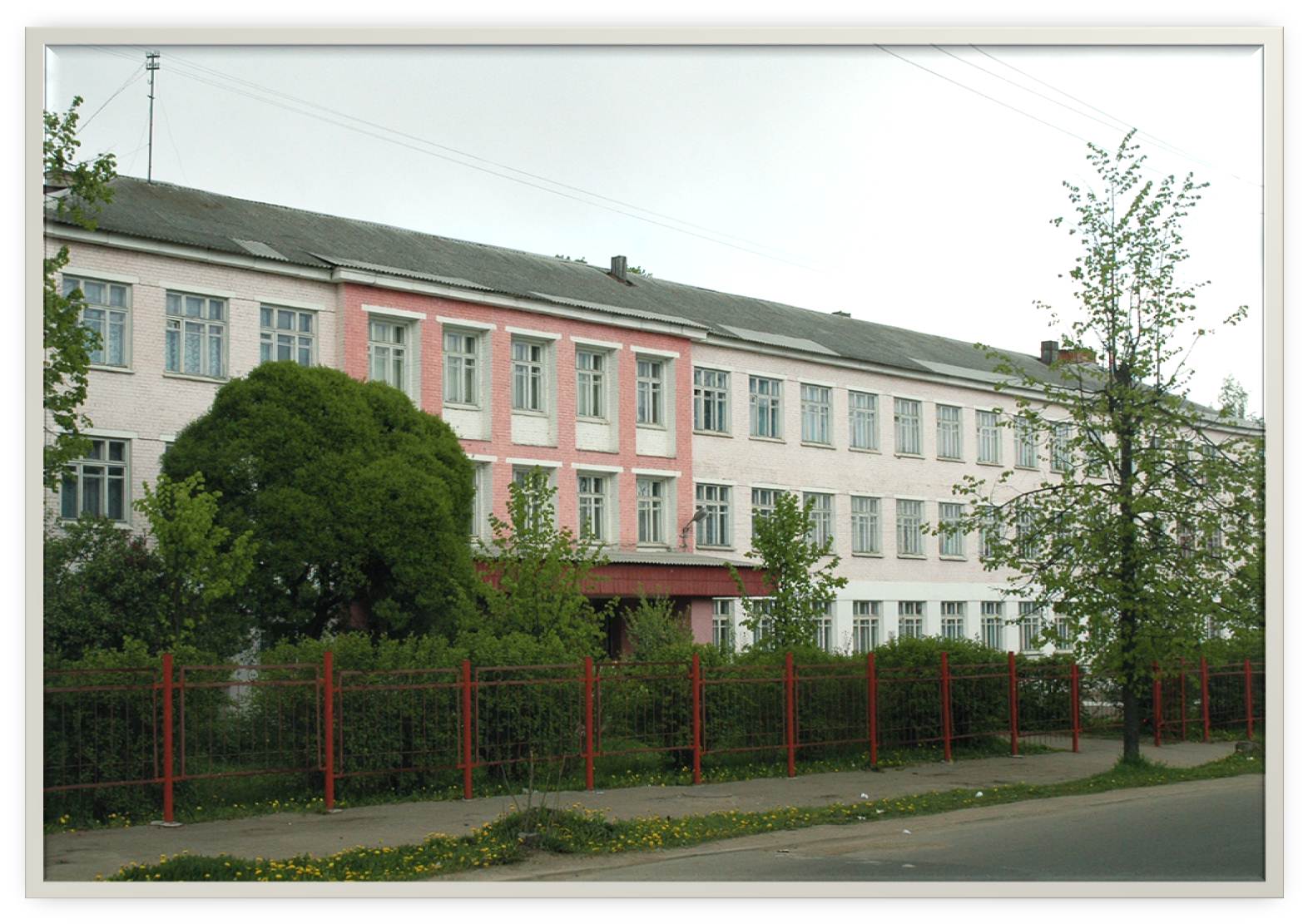 Муниципальное бюджетное общеобразовательное учреждение средняя общеобразовательная школа №4 имени Героя Советского Союза А. Б. Михайлова
Отчет о работе математического клуба Интеграл»
Составила: руководитель ШМО учителей математики Зуева Ольга Ивановна
г. Вязьма 
Смоленской области 
2016 год.
Учительский проект
Математический клуб « Интеграл»
Проекты бывают не только ученические, но и учительские
.

В нашей школе есть творческие учителя и способные учащиеся, интересы которых выходят далеко за пределы школьной программы, учебных предметов. А реализовать себя в пределах школьной программы такие дети в полной мере не могут.
  Среди существующих форм внеурочной деятельности, направленных на развитие интеллектуальных возможностей учащихся мы выбрали такую модель, которая предусматривает организацию поисковой деятельности учащихся путём постановки познавательных и творческих задач, требующих самостоятельного решения. 
После изучения и обобщения совместного опыта   по внеклассной работе было решено организовать школьный математический клуб для учащихся. Создание математического клуба и стало нашим проектом.
Задачи
Создание инициативной творческой группы педагогов для разработки и реализации проекта математического клуба. 
Изучение опыта организации математических кружков, клубов в других школах.
Определение целей и задач клуба, содержания деятельности.
Выявление способных учащихся и вовлечение их в математический клуб. 
Реализация исследовательской деятельности учащихся через различные формы работы.
  Считаем, что создание в условиях средней общеобразовательной школы математического клуба приведёт к развитию и реализации интеллектуальных и творческих способностей учащихся, позволит привлечь их к результативному участию в интеллектуальных мероприятиях разного уровня.
Результаты работыЕГЭ
ГИА
Участие в олимпиадах, конкурсах, фестивалях
X международная олимпиада по основам наук;
Международная игра-конкурс по информатике «Инфознайка - 2015»;
Международная игра-конкурс «Гелиантус»;
Общероссийская олимпиада "Олимпус" 
Всероссийская олимпиада школьников г. Бийск «Центр поддержки талантливой молодежи»;
Всероссийский конкурс «Интернет-карусель по математике»
Всероссийский чемпионат по он-лайн игре «Изучи Интернет - управляй им»;
Фестиваль «Портфолио ученика»;
Фестиваль «Открытый урок»;
Всероссийская олимпиада школьников
День науки
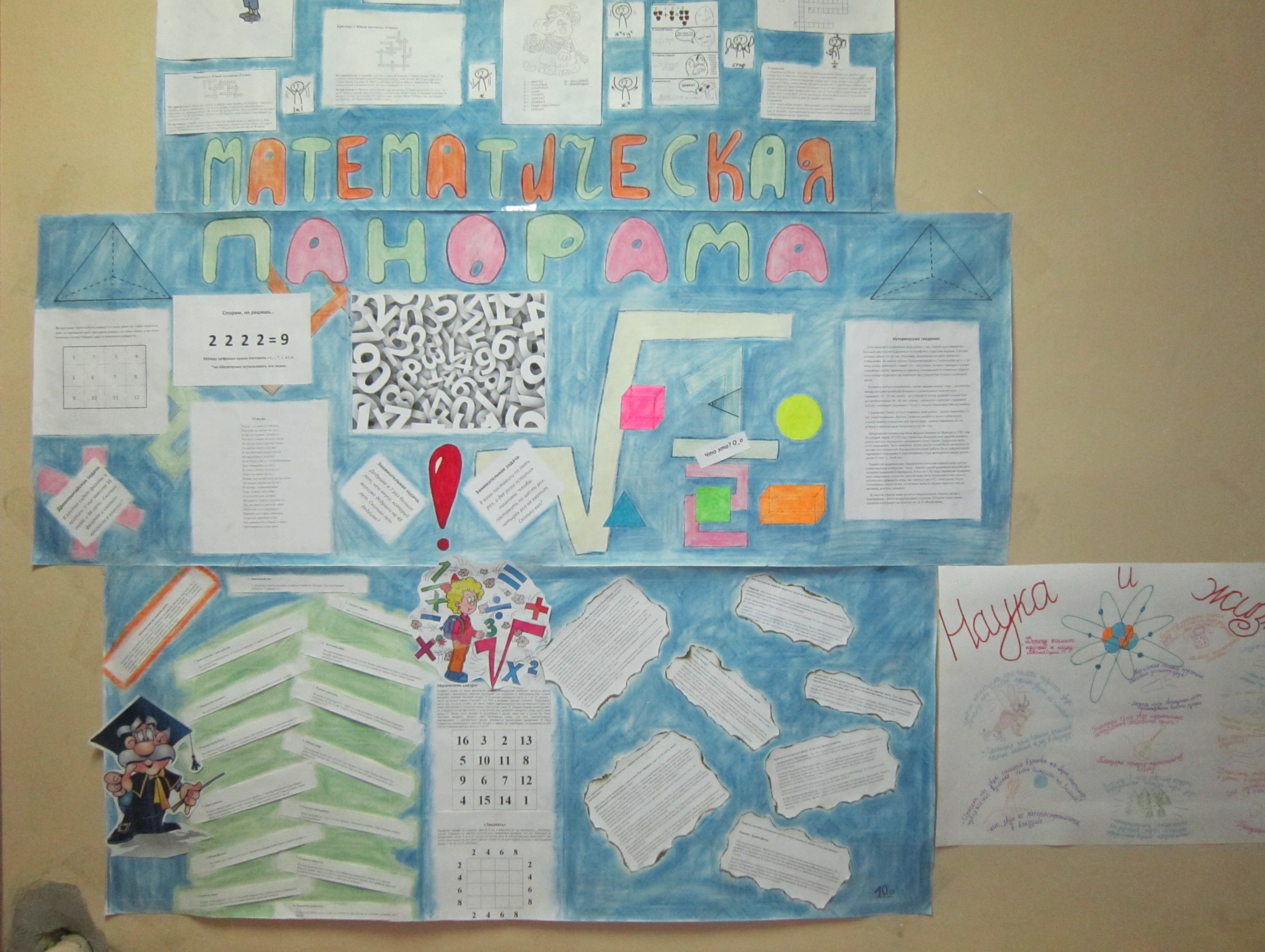 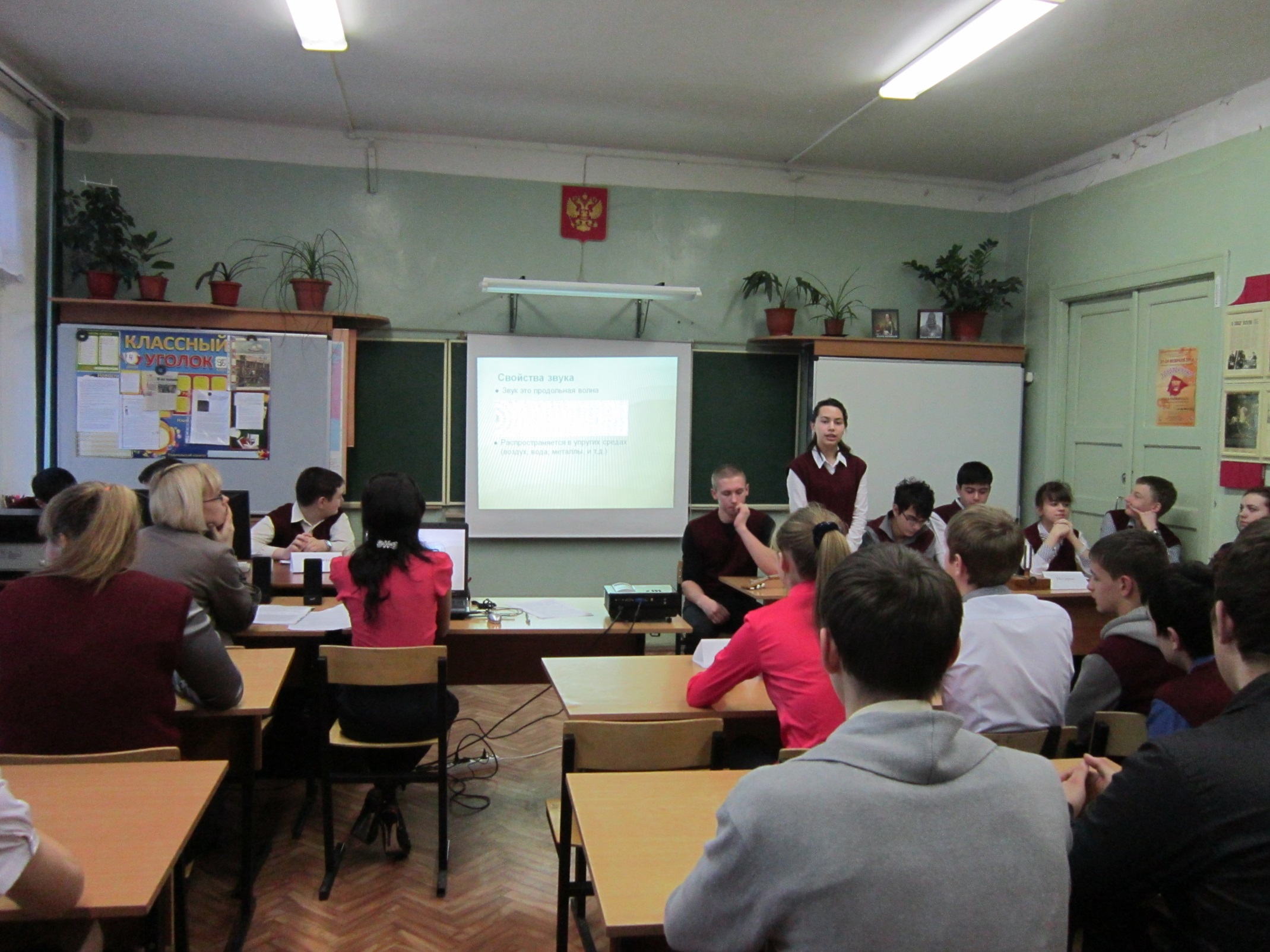 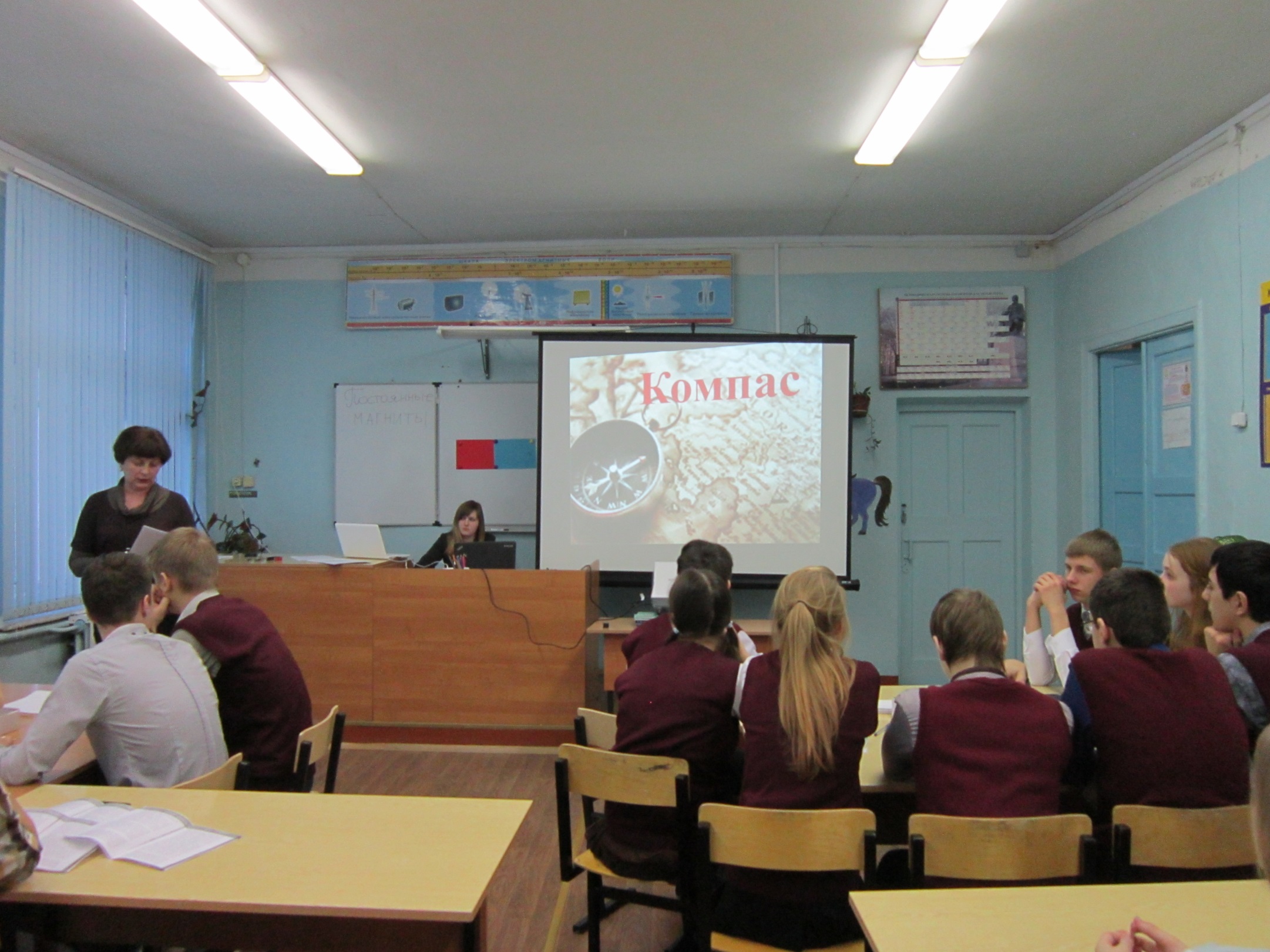 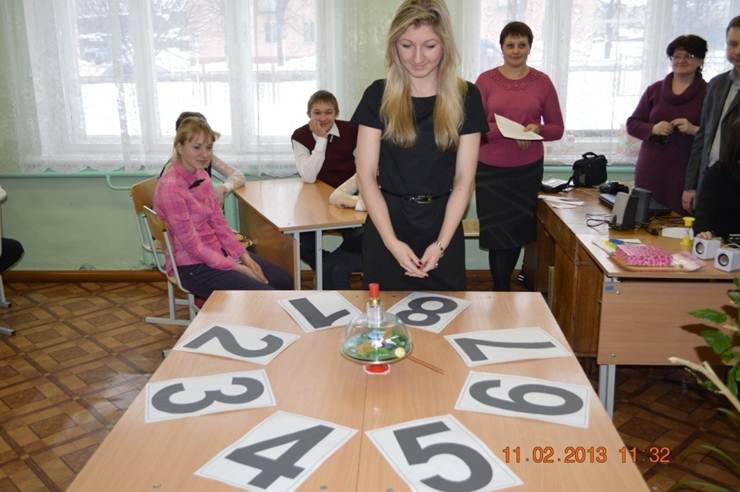 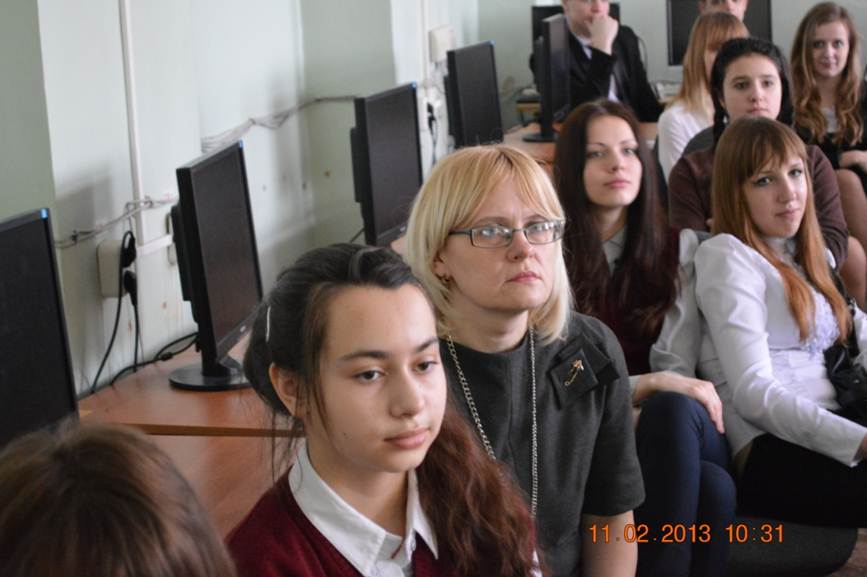 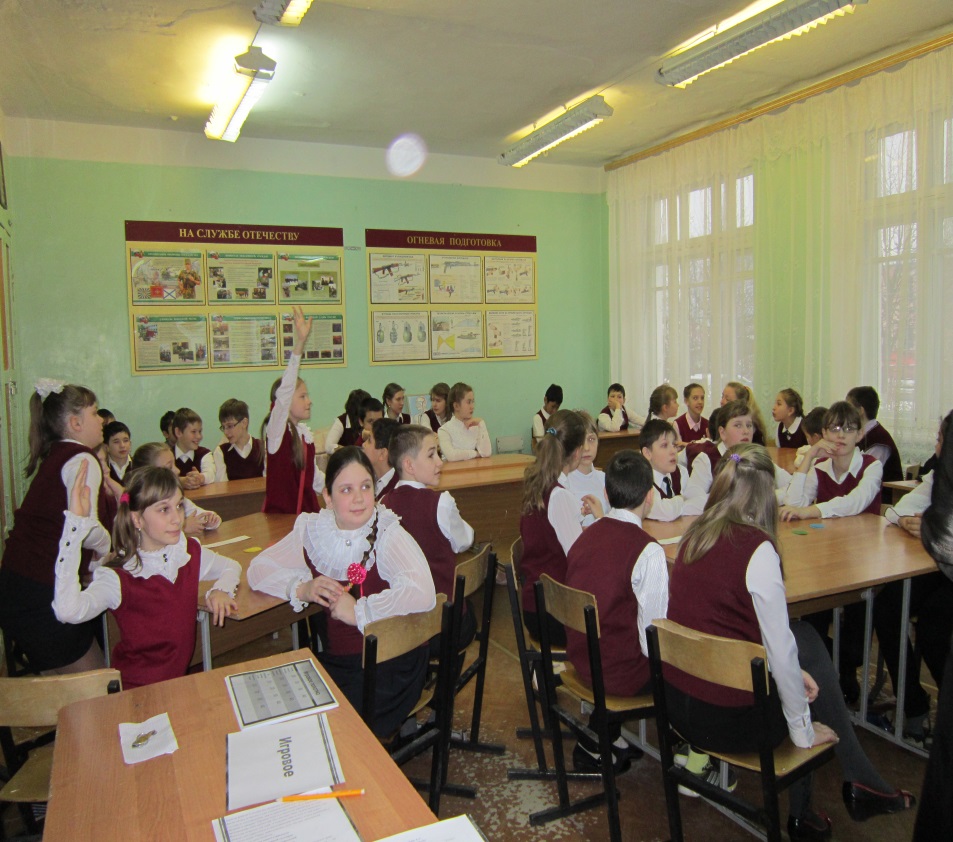 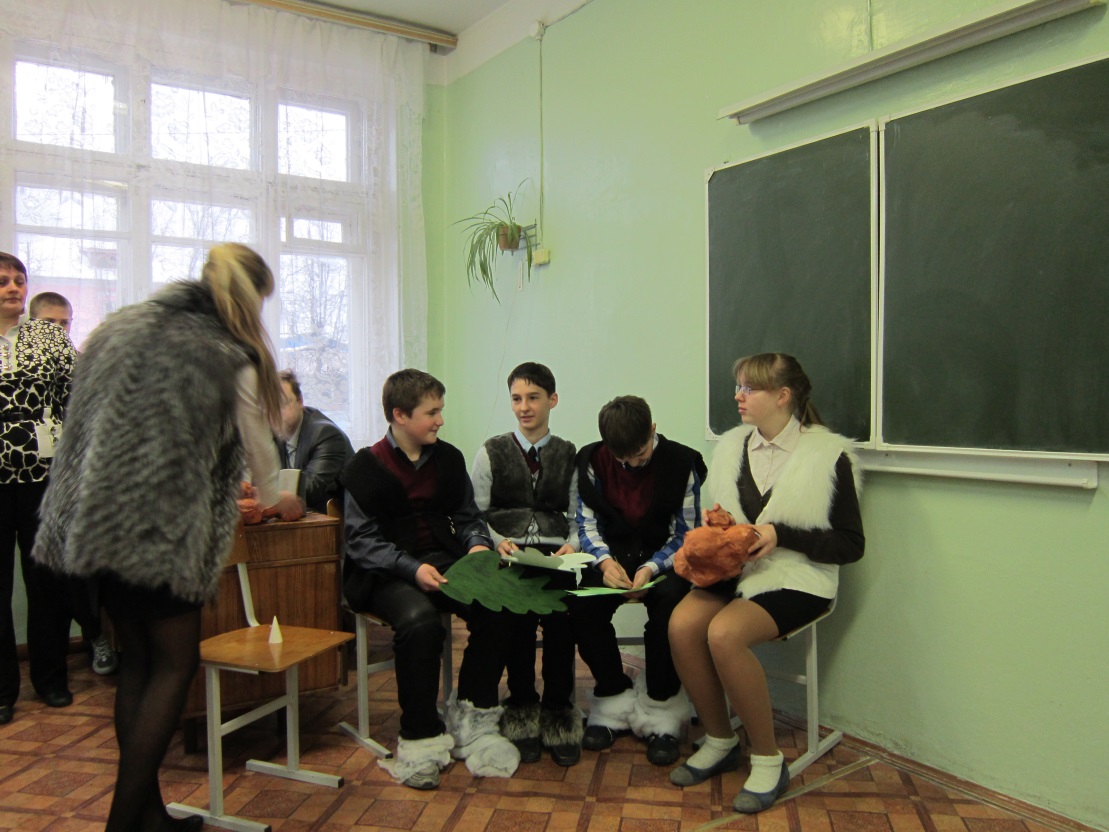 Факультативные занятия
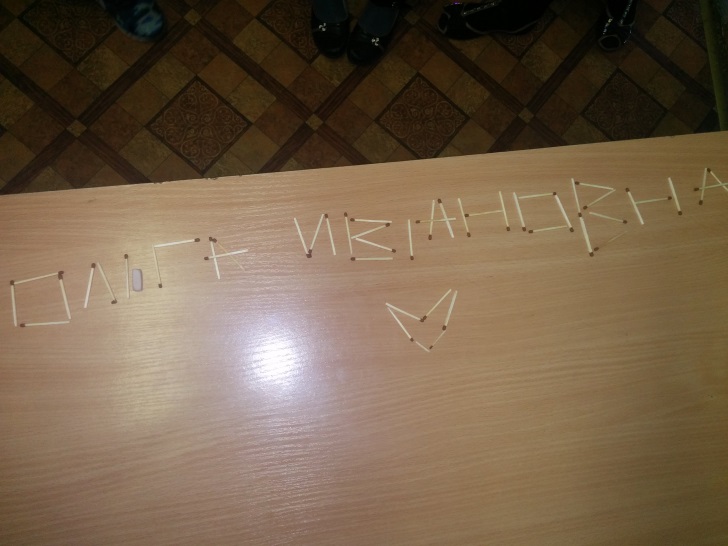 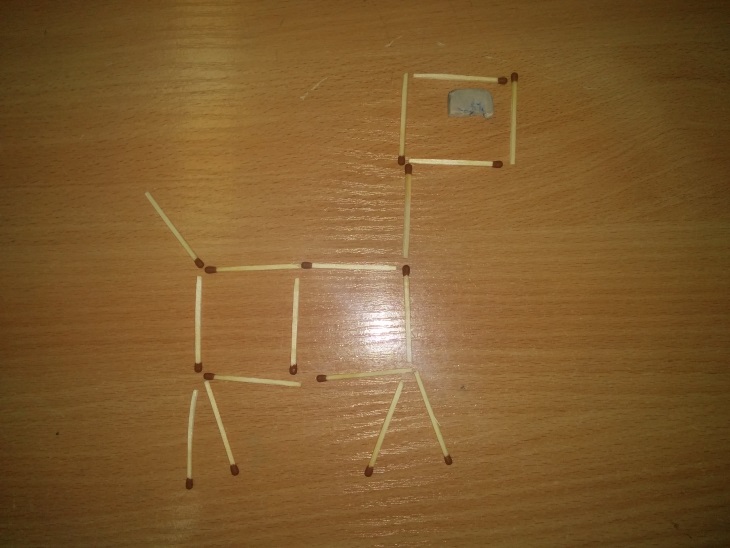 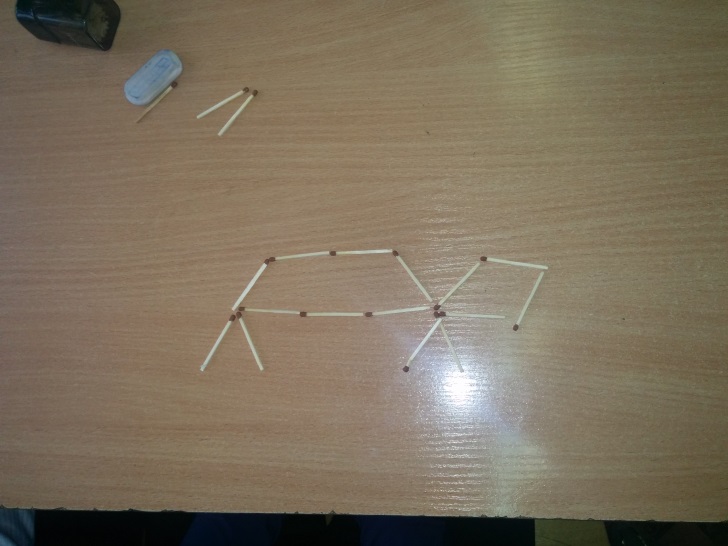 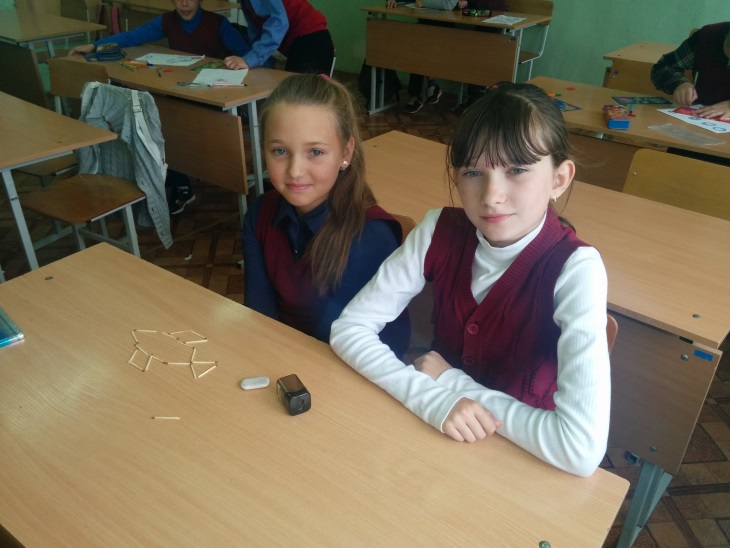 Творческие работы
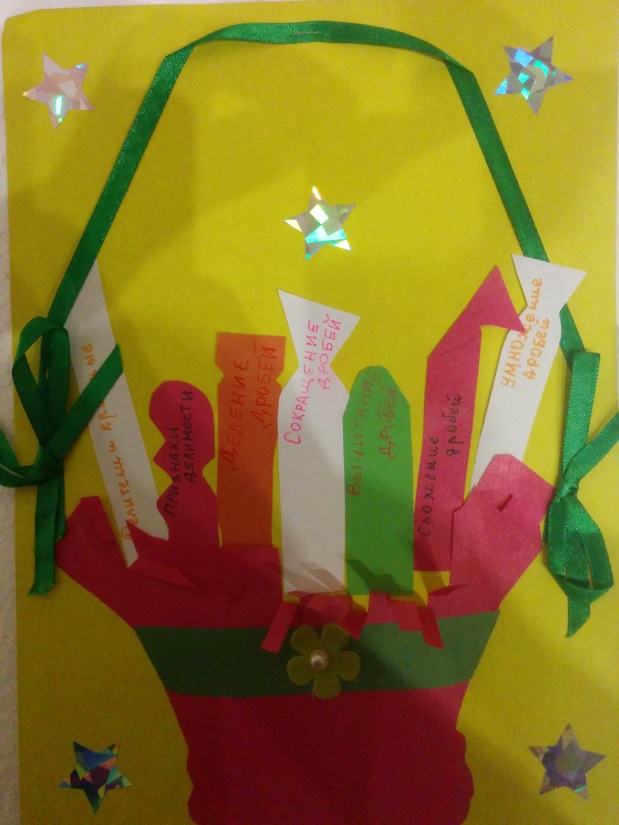 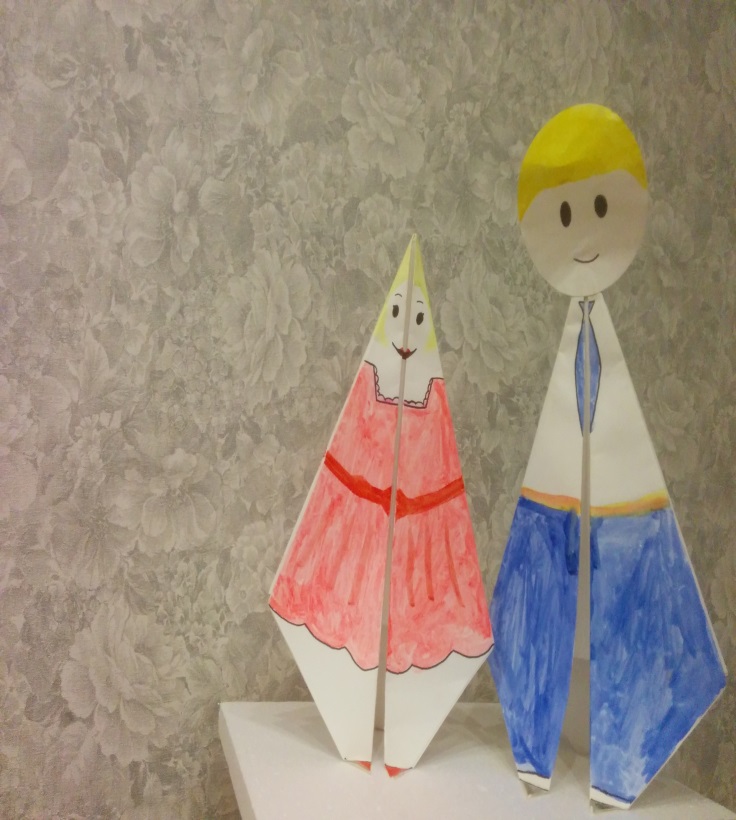 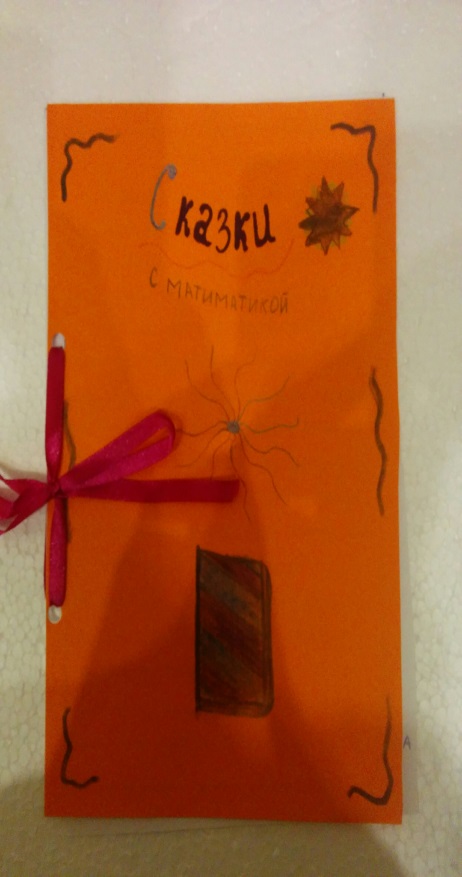 Спасибо за внимание!
Желаем всем успехов!